NHIỆT LIỆT CHÀO MỪNG
 CÁC THẦY CÔ GIÁO VỀ DỰ TIẾT HỌC
Lớp 6
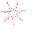 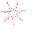 Bài 4: PHÉP CỘNG VÀ PHÉP TRỪ SỐ TỰ NHIÊN
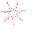 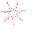 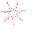 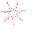 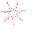 Kiểm tra bài cũ
Câu hỏi: Liệt kê các phần tử của các tập hợp sau đây:
Tập hợp  A = { 10;11;12;13;14}
 
  B= { 1;2;3;4;5}
Tìm hiểu bài toán ở đầu bài: “Mai đi chợ mua cà tím hết 
18 000 đồng, cà chua hết 21 000 đồng và rau cải hết 30 000 đồng. Mai đưa cô bán hàng tờ 100 000 đồng thì được trả lại bao nhiêu tiền?”
1
2
Câu hỏi 1: Nêu cách tính số tiền Mai phải trả cho cô bán hàng. 
Câu hỏi 2: Nêu cách tính số tiền Mai được trả lại.
3
4
Câu hỏi 1: Để tính số tiền Mai phải trả cho cô bán hàng, ta phải cộng số tiền mua cà tím, số tiền mua cà chua và số tiền mua 
rau cải.
Câu hỏi 2: Để số tiền Mai được trả lại, ta lấy 100 000 đồng trừ đi số tiền Mai phải trả.
1
2
3
4
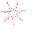 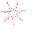 Bài 4: PHÉP CỘNG VÀ PHÉP TRỪ SỐ TỰ NHIÊN
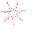 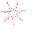 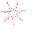 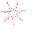 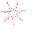 ~ Nội dung bài học ~
1
Cộng hai số tự nhiên
Tính chất của phép cộng số tự nhiên
2
Trừ hai số tự nhiên
3
4
I. PHÉP CỘNG SỐ TỰ NHIÊN
I. Cộng hai số tự nhiên
01
Tổng của 2 số tự nhiên
a       +      b    =      c



.
(Số hạng)
(Số hạng)
(Tổng)
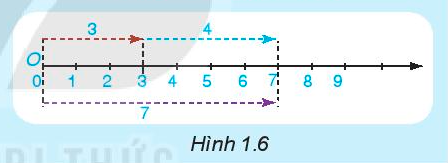 Ví dụ:
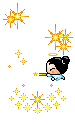 Vận dụng 1: 
Diện tích gieo trồng lúa Thu Đông năm 2019 vùng Đồng bằng sông Cửu Long ước tính đạt 713 200 ha, giảm 
14 500 ha so với Thu Đông năm 2018 (theo Tổng cục 
Thống kê 10/2019).
Hãy tính diện tích gieo trồng lúa Thu Đông năm 2018 
của Đồng bằng song Cửu Long.
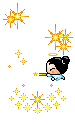 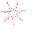 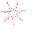 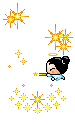 Giải
Diện tích gieo trồng lúa vụ Thu Đông năm 2018 
của Đồng bằng sông Cửu Long là:
713 200 + 14 500 = 727 700 (ha)
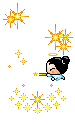 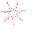 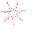 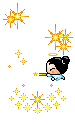 Áp dụng: Tính:  63 548 + 19 256 = ?
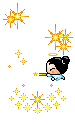 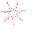 Kết quả: 63 548 + 19 256 = 72 804
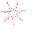 2. Tính chất của phép cộng số tự nhiên
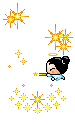 HD1: ( Hoạt động nhóm)
Nhóm 1:Cho a = 28 và b = 34
Nhóm 2:Cho a = 35 và b = 41

a) Tính a+b và b+ a
b) So sánh các kết quả nhận được ở câu a)
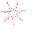 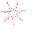 Nhóm 1:
a) a + b = 62, b + a = 62.
b) a + b = b + a.
Nhóm 2:
a) a + b = 76, b + a = 76.
b) a + b = b + a.
Tính chất giao hoán: a+b = b+ a
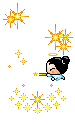 HD1: ( Hoạt động nhóm)
Nhóm 1:Cho a = 17, b = 21 và c =35
Nhóm 2:Cho a = 15, b = 27 và c = 31
a) Tính (a + b)+ c và a+(b + c)
b) So sánh các kết quả nhận được ở câu a)
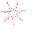 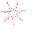 Nhóm 1:
a) (a + b) + c = 73, a + (b + c) = 73.
b) (a + b) + c = a + (b + c).
Nhóm 2:
a) (a + b) + c = 71, a + (b + c) = 71.
b) (a + b) + c = a + (b + c).
Tính chất kết hợp: (a+b) + c = a+(b+c)
Vậy phép cộng số tự nhiên có những tính chất nào?
Tính chất giao hoán: a+b = b+ a
Tính chất kết hợp: (a+b) + c = a+(b+c)
Chú ý:
1) a+ 0 = 0+ a = a
2) Tổng (a+b)+c hay a+(b+c) gọi là tổng của ba số a,b,c và 
viết gọn là a+b+c
Ví dụ: Tính một cách hợp lí: 66+289+134+311
Giải: 
  66+289+134+311 = 66 +134+289+311  (Tính chất giao hoán)
                           = (66+134) + ( 289 +311) (Tính chất kết hợp)
                                =200 + 600
                                =800.
Luyện tập 1: 
Tính một cách hợp lí: 117 + 68 + 23

Giải:
117 + 68 + 23
= (117 + 23) + 68
= 140 + 68
     = 208
Trả lời nhanh:
Câu 1: Tính: a) 3 + 4;       b) 7 – 4;
Câu 2: Biết 57 + 38 = 95. 
Tính 95 – 57 và 95 – 38.
II. Phép trừ hai số tự nhiên
01
Hiệu của 2 số tự nhiên
a       -      b    =      c



.
(Số bị trừ)
(Số trừ)
(Hiệu)
Ví dụ:
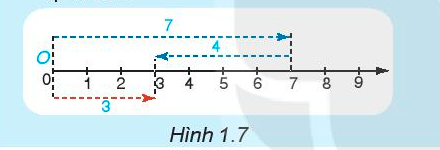 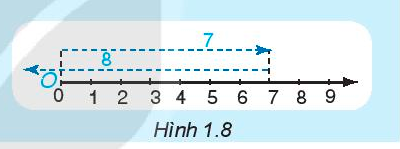 - Với hai số tự nhiên a, b đã cho, nếu có số tự nhiên c sao cho a = b + c thì ta có phép trừ a – b = c.
  Trong tập hợp số tự nhiên, phép trừ a – b chỉ thực hiện được nếu a      b
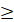 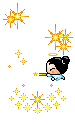 Luyện tập 2:
Tính:  865 279 – 45 027 = ?
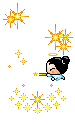 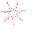 Kết quả: 865 279 – 45 027 = 820 252
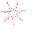 Vận dụng 2 “Mai đi chợ mua cà tím hết 18 000 đồng, cà chua hết 21 000 đồng và rau cải hết 30 000 đồng. Mai đưa cô bán hàng tờ 100 000 đồng thì được trả lại bao nhiêu tiền?”
1
Câu hỏi 1: Tính số tiền Mai phải trả cho cô bán hàng. 
Câu hỏi 2: Tính số tiền Mai được trả lại.
2
3
4
Giải:  Số tiền Mai phải trả:
   18 000 + 21 000 + 30 000 = 69 000 (đồng)
  Số tiền Mai được trả lại:
    100 000 – 69 000 = 31 000 (đồng)
1
2
3
4
Bài 1.17: Tính tổng, hiệu bằng cách đặt tính:
a)  63 548 + 19 256;      b) 129 107 – 34 693.
1
Giải: Bài 1.17: 
a)  63 548                b) 129 107
2
+  19 256                   – 34 693.
        82 804                       94 414
3
4
Vận dụng: Trò chơi hộp quà kì diệu
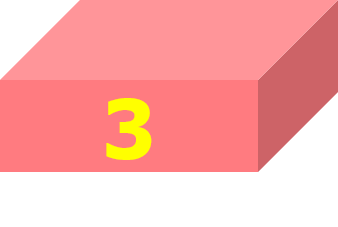 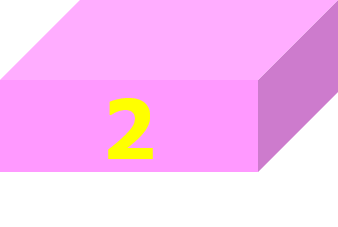 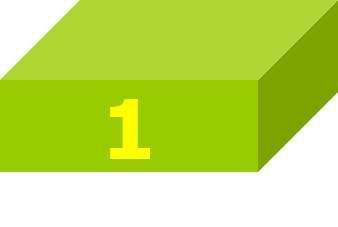 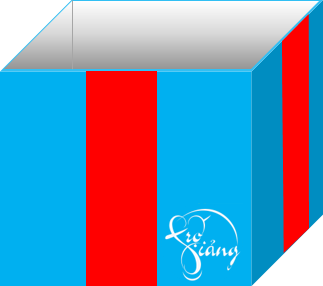 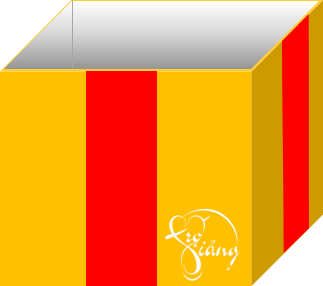 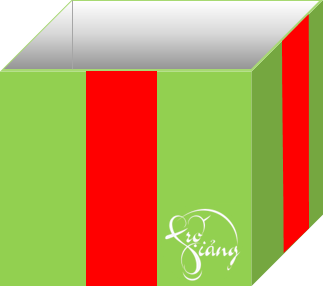 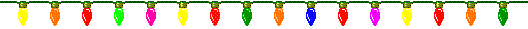 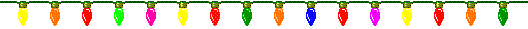 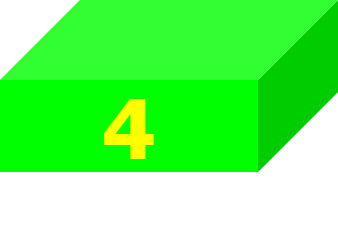 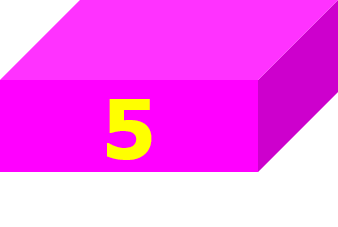 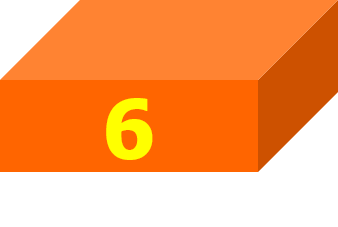 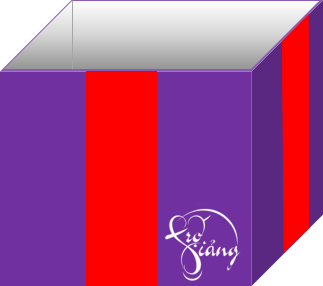 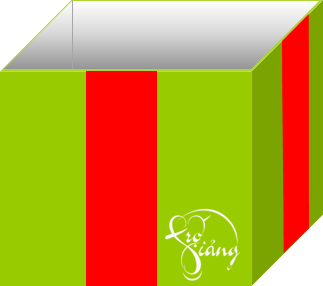 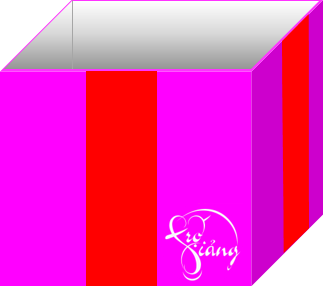 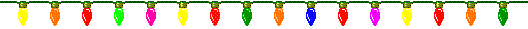 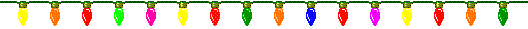 Câu 1: Tìm số tự nhiên x thỏa mãn:
7 + x = 362
A. 355
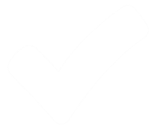 B. 160
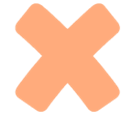 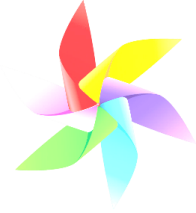 C. 150
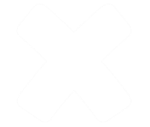 D. 136
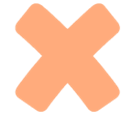 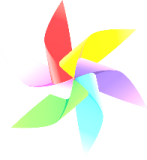 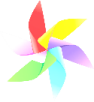 QUAY VỀ
Câu 2: Tìm số tự nhiên x thỏa mãn:
25 – x = 15
A. 50
B. 10
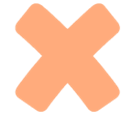 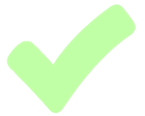 C. 55
D. 61
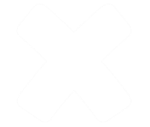 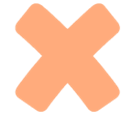 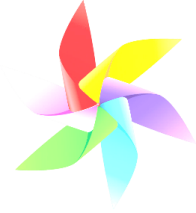 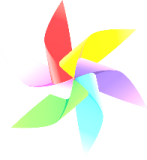 QUAY VỀ
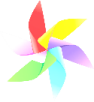 Câu 3: Thay “?” bằng số thích hợp:

?+2 895 = 2 895 + 6 789
A. 6 789
B. 2080
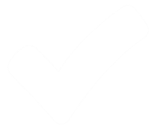 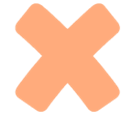 C. 2895
D. 15690
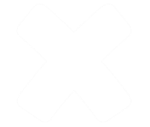 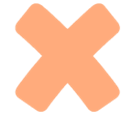 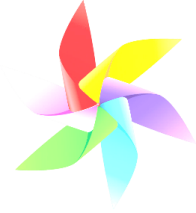 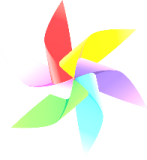 QUAY VỀ
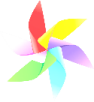 Câu 4: Tìm số tự nhiên x thỏa mãn: 
 x – 56 = 4
A. 40
B. 10
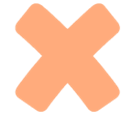 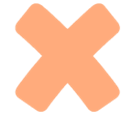 C. 60
D. 120
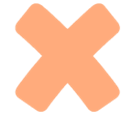 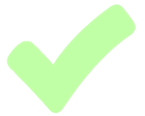 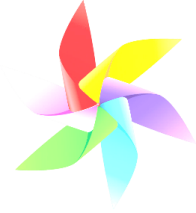 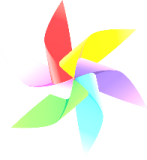 QUAY VỀ
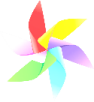 Câu 5: Tính nhanh:
285 + 470 + 115 + 230
A.2900
B. 1100
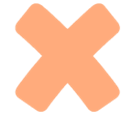 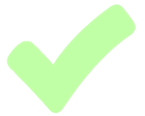 C. 88880
D. 2050
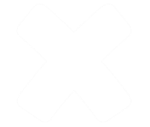 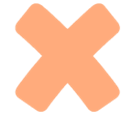 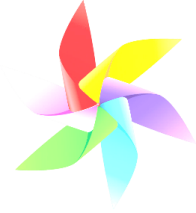 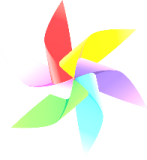 QUAY VỀ
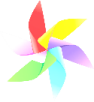 Câu 6: Tính nhanh:
571+ 216+ 129+124
A. 2040
B. Cả 3 đáp án đều đúng
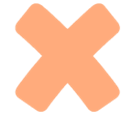 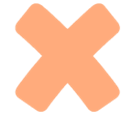 C. 1041
D. 1040
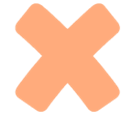 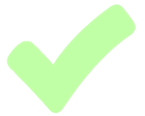 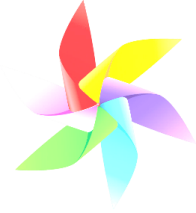 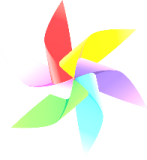 QUAY VỀ
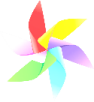 Củng cố và dặn dò:
- Ôn tập lại kiến thức về phép tính cộng và trừ số tự nhiên.
	- Làm các bài tập 1.21, 1.22 (SGK/16).
Tìm hiểu trước bài 5. Phép nhân và phép 
chia số tự nhiên
1
2
3
4